RUNGTA COLLEGE OF DENTAL SCIENCES & RESEARCH
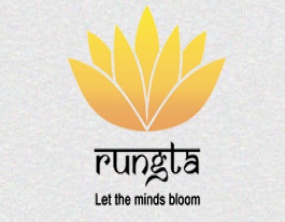 TERMINOLOGIES 
IN FIXED PROSTHODONTICS
Dr. Jagadeesh H G Professor & HOD
DEPARTMENT OF PROSTHODONTICS AND CROWN & BRIDGE
1
Specific learning Objectives
2
Table of Contents
Introduction
Definition
Terminologies 
Conclusion 
Take Home Message
3
PROSTHODONTICS
The branch of dentistry pertaining to the restoration & maintenance of oral function, comfort, appearance & health of the patient by the restoration of natural teeth & / or the replacement of missing teeth & contiguous oral and maxillofacial tissue with the artificial substitute.
Prosthesis
An Artificial replacement of an absent part of the human body
Removable ProsthodonticsComplete DentureRemovable Partial Denture
Fixed Prosthodontics
Fixed partial denture
Implant denture

Maxillofacial Prosthodontics
Fixed Prosthodontics:
	It is that branch of prosthodontics  concerned with the replacement & or restoration  of teeth or both by artificial substitutes that are not readily removable from the mouth
Fixed Prosthodontics:
	 is a partial denture that is luted or otherwise securely retained to natural teeth, tooth roots and/or dental implant abutments that furnish the primary support for the prosthesis.
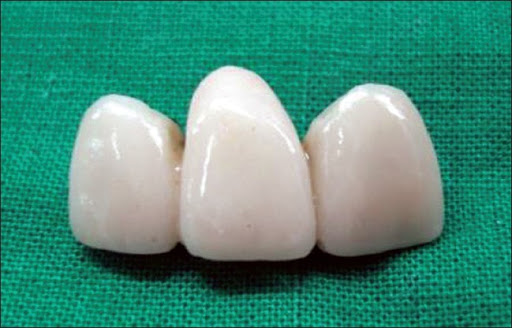 9
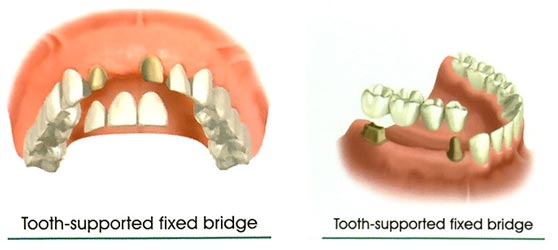 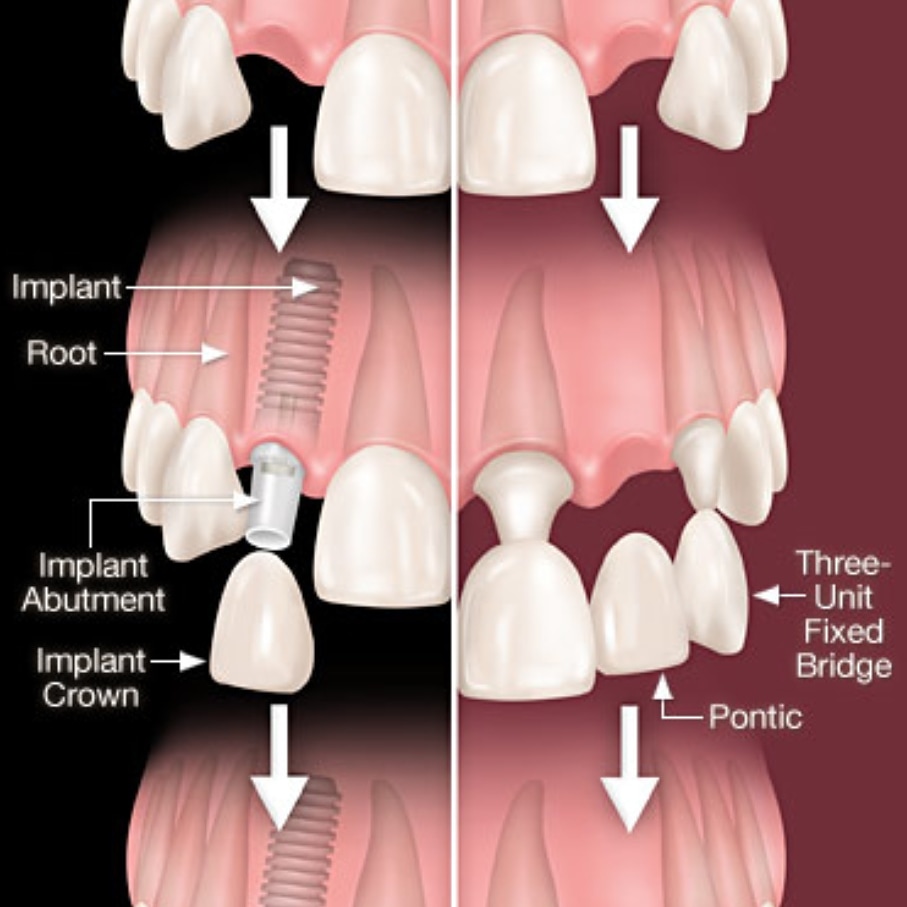 10
History
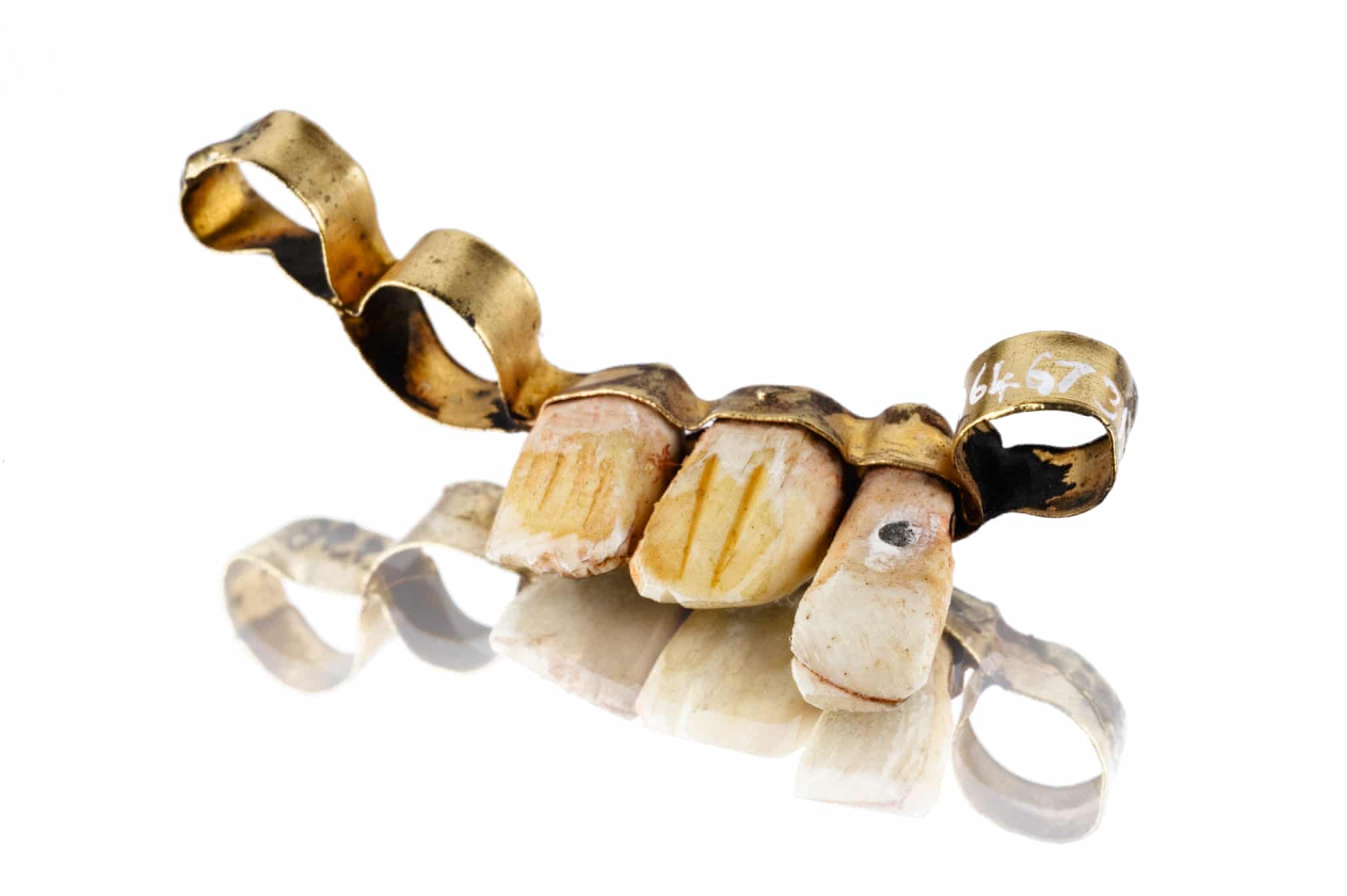 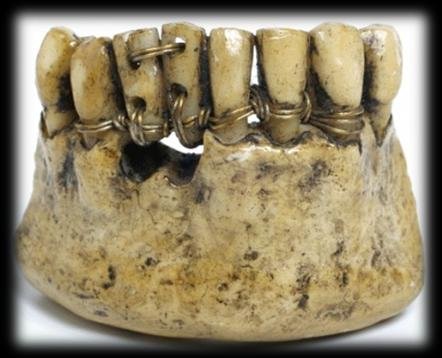 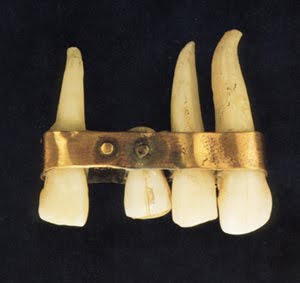 11
PARTS OF A FIXED PARTIAL DENTURE
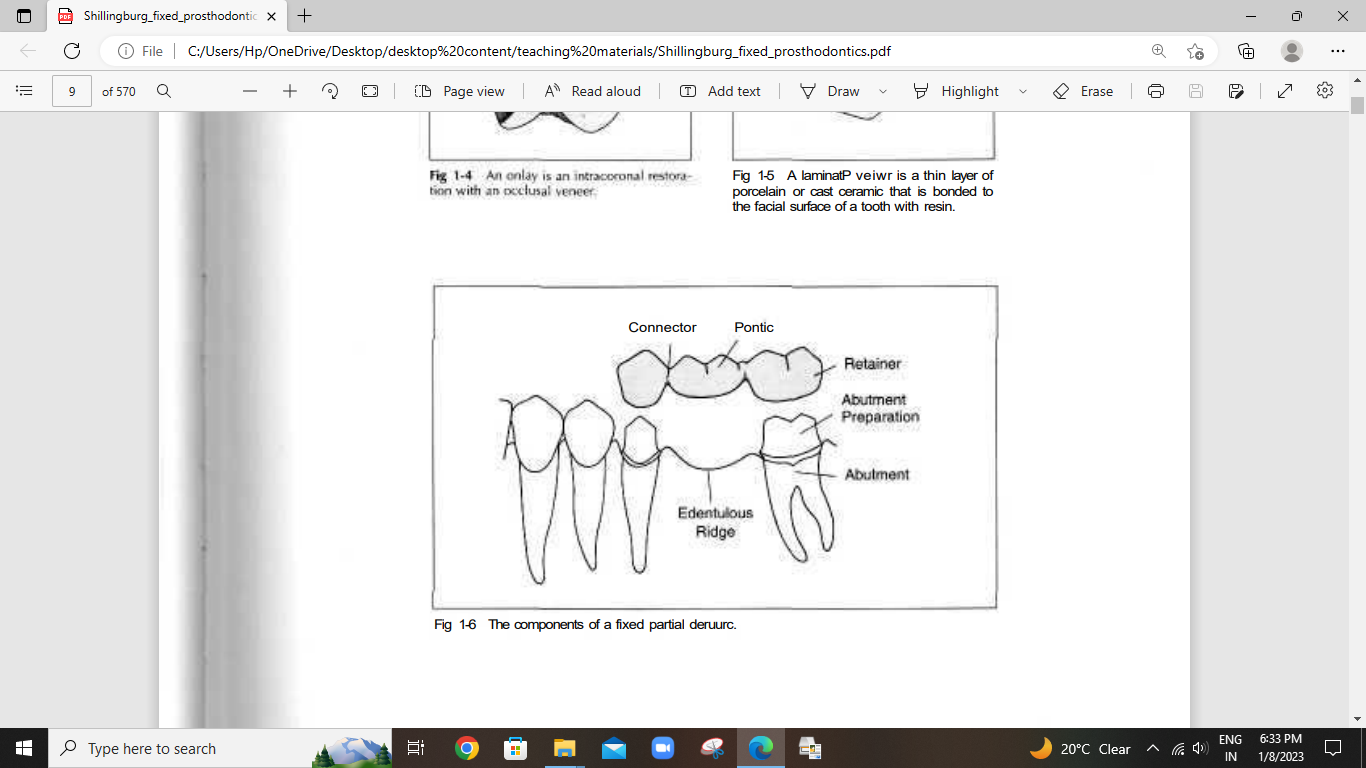 Pontic
Retainer
Connector
Edentulous Ridge
PONTIC
An artificial teeth on a fixed partial denture that replaces missing natural teeth, restores it’s function and usually fills the space previously filled by the natural teeth. ( GPT 9 )
Connectors
That portion of a FPD that unites the retainers and the pontic
RETAINER
It is that part of FPD that unites the abutment(s) to the reminder of the restorations or the restoration that are cemented onto the prepared tooth / abutment. It replaces either external/internal surface of the crown, part of the crown or the complete crown.
Abutment
A tooth, a portion of a tooth, or that portion of dental implant that serves to support & or retain a prosthesis.
CROWN
It is a cemented extra coronal restoration that covers as veneers on the outer surface of the clinical crown.
Ante’s Law: Abutment teeth should have a combined pericemental area equal to or greater than the tooth/teeth to be replaced
Indications: for FPD 
Non vital teeth
Carious exposure
Maintain integrity of the arch.
Occlusal Harmony
Less of contact point
Contraindications:
Short clinical crowns.
Tapered crowns.
Nor below 12 years and above 55 years.
High DMF index.
Poor Periodontal  status.
Poor oral hygiene.
Bruxism, TMJ dysfunction, over jet.
Excessive resorption of ridge.
Large edentulous space.
Tilting of abutment more than 300.
If number of posterior teeth distal to edentulous area.
Hypersensitivity during crown preparation.
CLASSIFICATION OF RETAINERS
A.
Extra Coronal  Retainers.
Anterior – Jacket crown.
           	     - ¾ PVC.

Posterior – Full veneer crowns.
			      - ⅘ PVC.
			      - ⅞ PVC.
			      - ½ Crowns.
II. Intra coronal Retainers:
Inlays
Onlays

III. Radicular Retainer
Davis  crowns
 Richmond crown – Crown with post & core
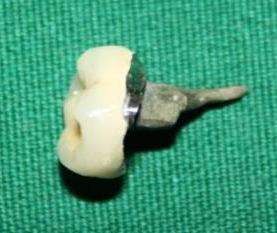 B. Depending on the material used
Acrylic Resin
All Ceramic 
Combination of Porcelain + Metal 
All Metal
Acrylic Resin
Porcelain
Metal
Extracoronal Retainers
a. Complete Veneer Crowns:
FULL/COMPLETE VENEER CROWN
Partial Veneer Crown
Where only a portion of the clinical crowns is restored, not  including the facial surfaces
Reverse three quarter crowns
II.Reverse three quarter crowns: Restores  all the surfaces except the lingual surface used to conserve tooth structure in cases of mandibular posterior teeth especially with severe lingual inclination. Normally indicated in teeth with destroyed buccal surfaces and intact lingual surfaces.
Seven Eighth Crowns
III. Seven Eighth Crowns: Extensions of ¾  crowns as to include a major portion of the facial surface.
	Encircles   ⅞ of the gingival circumference.
One Half Crowns ( Mesial Half Crowns)
IV. One Half Crowns: Restore the occlusal and   mesial surfaces as well as portion of the facial and lingual surfaces.
Telescopic Crowns
V. Telescopic Crowns: A full crown preparation with heavy reduction is made to follow the long axis of the tooth that is tilted and a coping is prepared to follow the long axis of the tooth preparation and the crown to be served as a retainer is fitted over the coping.
Intracoronal Retainer
Intracoronal Retainer: Obtain their retention and resistance to displacement from the intimate fit of the restoration within the confines of the coronal portion of the tooth.
Inlay
Onlay
a. Inlay:
Metal Inlay to restore a molar
Forces applied to an MOD inlay 
produce stresses that tend to 
separate the cusps.
b. Onlay: Modifications of the inlay  to restore the occlusal surface of the tooth to prevent stress concentration.
Forces applied over a wider area is less destructive patterns.
Radicular Retained Restored
A post usually made of metal that is fitted into a prepared root canal of a natural tooth. When combined with an artificial crown/core, it provides resistance and retention to the restoration.
Connectors
Connectors: That portion of a FPD that unites the retainers and the pontic.				     Pontic

	                      Rigid        	Non-rigid               Loop connectors

Rigid Connector
Non-rigid connector- Precision attachment 
                                     - Stress Breakers
Cantilever Bridge:
Gingival retraction
DEFINITION:  Gingival retraction or displacement is the deflection of the marginal gingiva away from the tooth. ‘tissue dilation’ 

The procedure used to facilitate effective impression making with intra-crevicular margins is gingival ‘displacement’ as opposed to ‘retraction’. 

The goal of the procedure is to reversibly displace the gingival tissues in a lateral direction so that bulk of low viscosity impression material can be introduced into the widened sulcus and capture the marginal detail
34
Gingival retraction
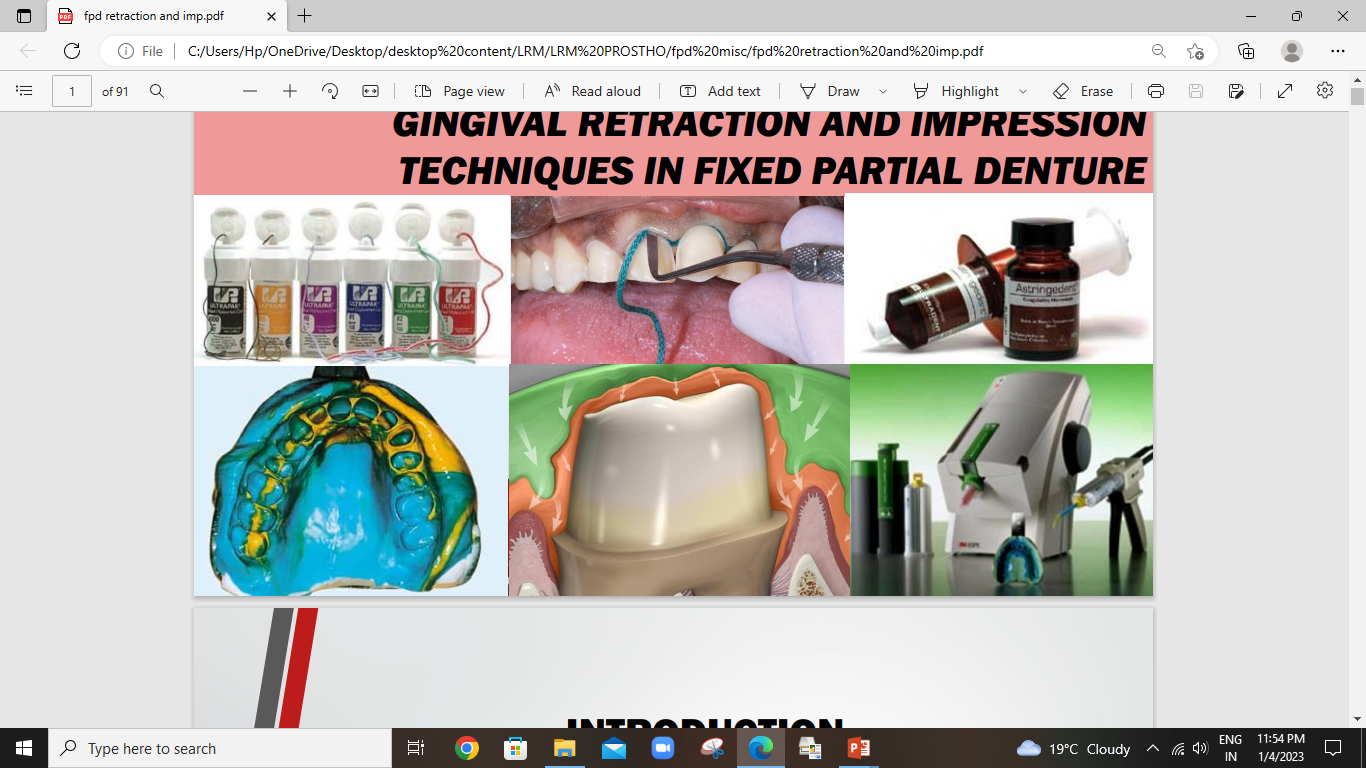 35
PROVISIONAL RESTORATION
It is a transitional restoration that provides protection, stabilization and function before fabrication of definitive prosthesis. It may also be used to determine esthetics function and therapeutic effectiveness of the treatment plan
36
Classification of Fixed partial Dentures
It can be categorized as.
Simple.
Complex.
	Depending on the number of the teeth to be replaced and the position of the dentulous space in the arch.
Simple Fixed Partial Dentures (Single Tooth)
When a single tooth is missing and the adjacent teeth are taken as abutments.
Does not include the missing of the canines.
Complex Fixed Partial Denture (One Tooth)
When only the maxillary/mandibular canines are missing and the central incisor, lateral incisor and the first premolar are taken as the abutment (i.e., secondary abutments are used.
Simple Fixed Partial Denture (Two Teeth)
It includes the missing of two teeth except the canines and the adjacent teeth are used as abutments.
Complex Fixed Partial Denture (Two Teeth)
Two teeth are missing and secondary abutments are also used depending on the edentulous span length and root configuration four abutments may also be used.
Canine may be missing
Complex Fixed Partial Denture (More than 2 teeth)
There are more than 2 teeth missing, but the canines are present and used as abutments with/without secondary abutments, depending on the span of edentulous space.
Complex Fixed Partial Dentures (Pier Abutment)
When there is edentulous space on either side of the abutment tooth. According to the location of the edentulous space, rigid or non rigid connectors may be used.
Other Terminologies
Laminates: They are veneer restorations that restore the facial surface of a tooth for esthetic purposes.
Fabricated from resin or Dental porcelain.
Fabricated by Direct or Indirect methods.
Only the facial surface is reduced and laminated.
Resin Bonded Restorations: are cast metal partial veneers that are bonded to etched enamel.
Maryland Bridges:
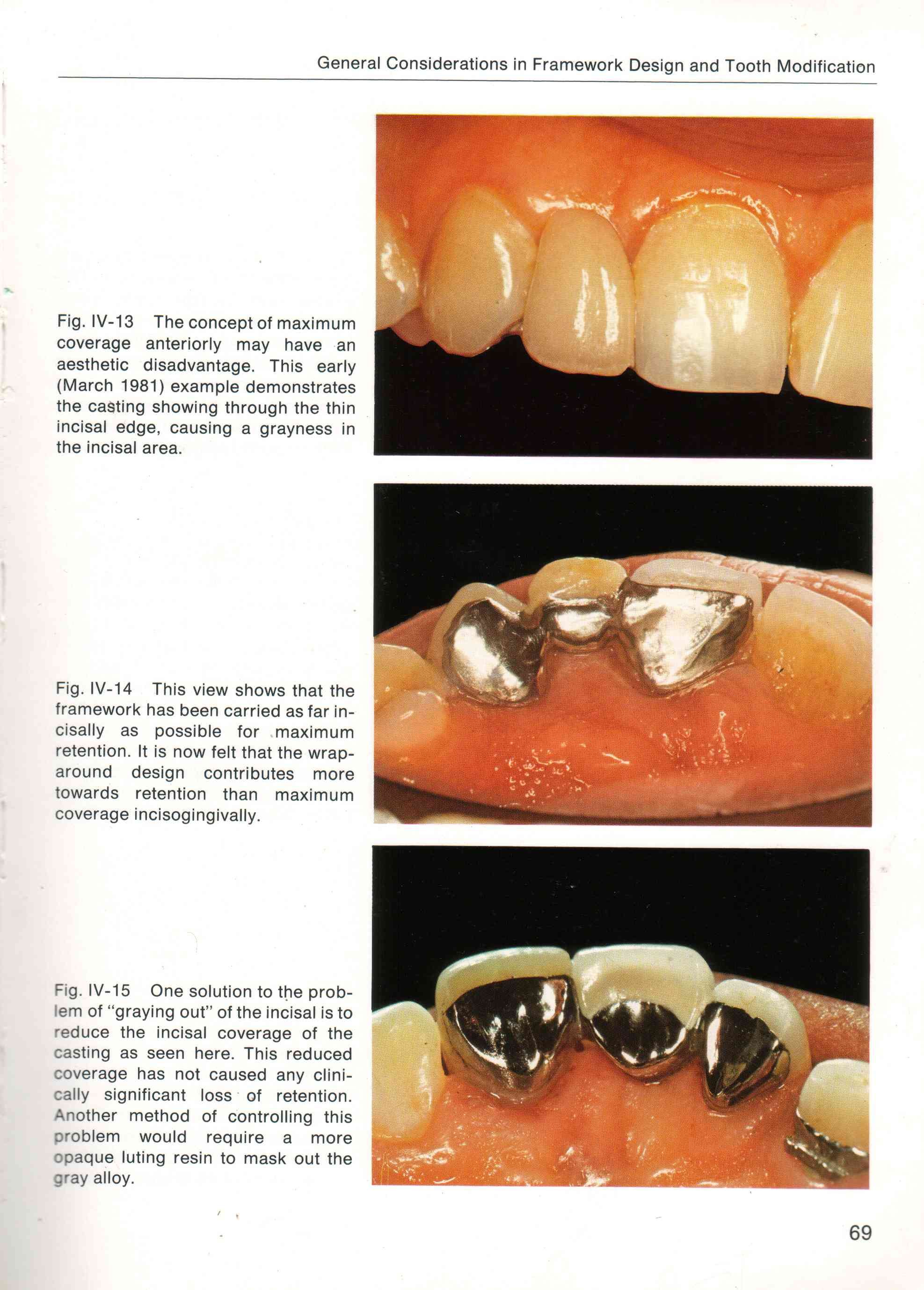 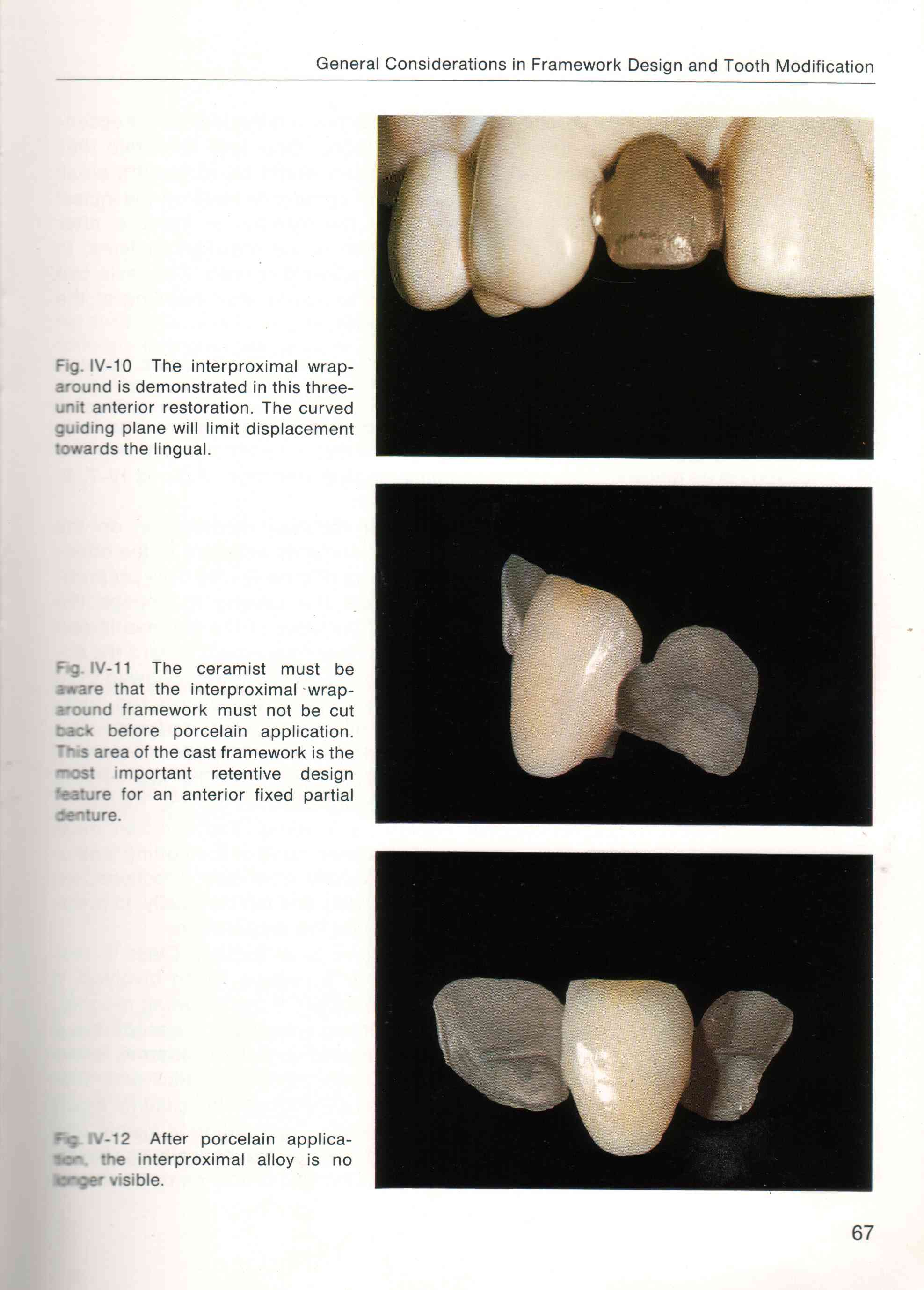 Rochete Bridge: A resin bonded bridge incorporating holes within the metal framework and lutes to the lingual aspect of teeth adjacent to an edentulous space that replaces or more teeth.
TAKE HOME MESSEGE / FOR THE TOPIC COVERED (SUMMARY)
Understanding of the various terminologies is important
47
REFERENCES 1. Rosenstiel S F et al : Contemporary Fixed Prosthodontics, 4th  edn Missouri, Mosby Inc,       pg 5132. Shillingburg H T et al : Fundamentals of fixed  prosthodontics,ed 4, Chicago , Quintessence       Publishing, pg 4853.  Tylman SMalone W. Tylman's Theory and practice of fixed  prosthodontics. 8th ed.
48
Question & Answer Session
Students should be given opportunity to ask question for clarifying for their understand/ confusions. Teachers must spend 5-10 minutes for this to improve the output.
49
THANK YOU